Pong with Scratch
Scratch is a Visual Programming Language
http://scratch.mit.edu/
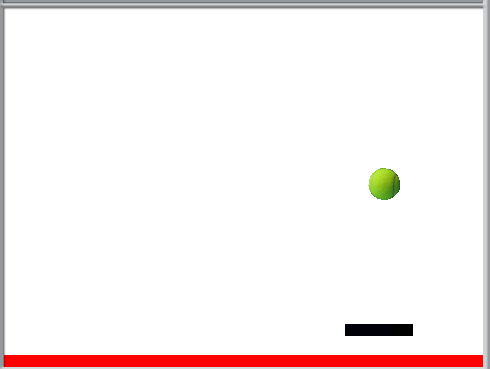 Open the PongShell
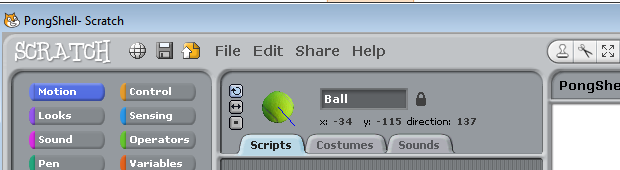 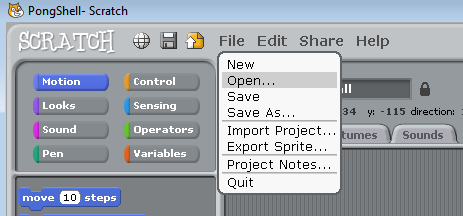 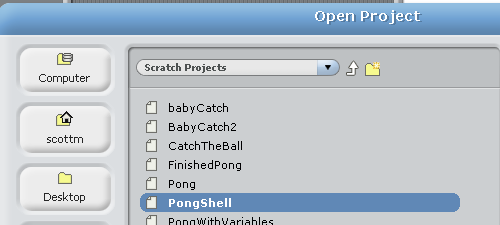 Add Sprites
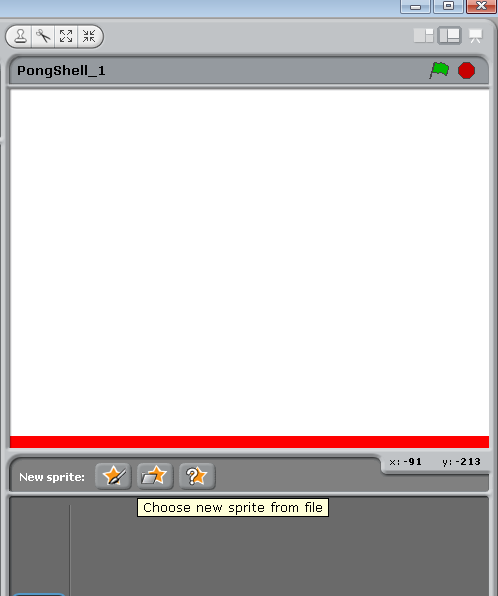 Scratch program use Sprites
Images we can move!
Add a ball
Choose Things
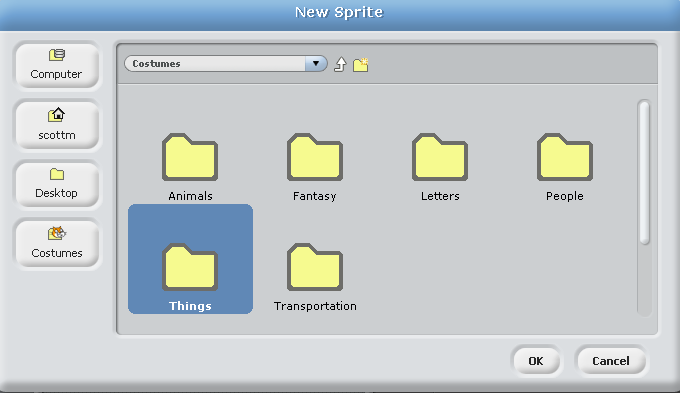 Select Object for Ball and click OK
Shrink Ball
Click Shrink Sprite Button and click on sprite many times to make it smaller
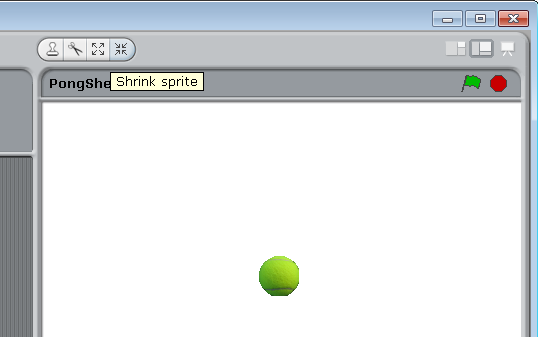 Make Ball Move
Get Ball to move by telling it to
Computer programs have commands
In Scratch these all called scripts
Click on ball and make sure scripts tab is selected
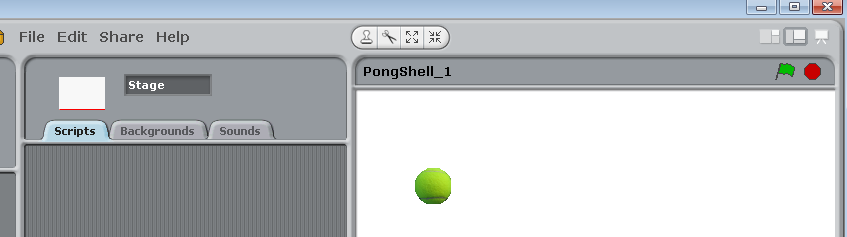 Add A Script
Select the Control Script
Drag a when green flag clicker control to script area
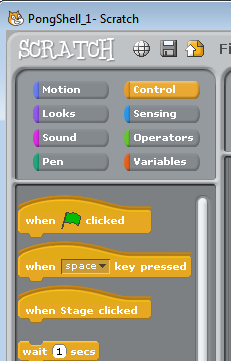 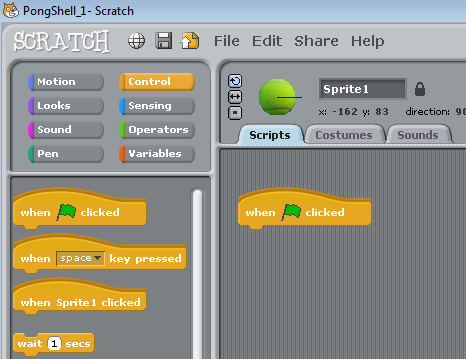 Add Commands to Script
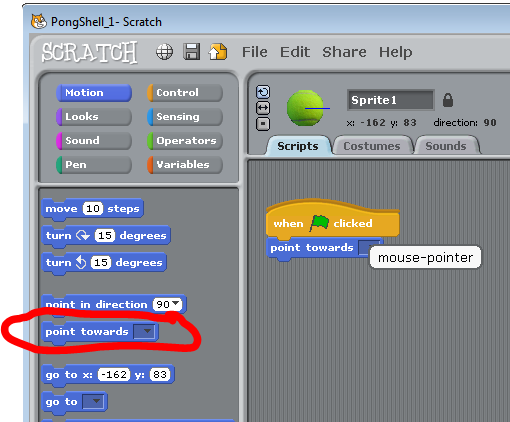 Drag and connect a point 
towards motion action.

Pick mouse-pointer
Make Ball Move
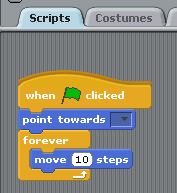 Add forever commandfrom Control

Add move forward
10 steps from 
motion

Click green flag in upper
right corner to start!

What happens?
Make Ball Bounce
From motion add 
if on edge, bounce

Stop program
with stop sign

Rename sprite ball in
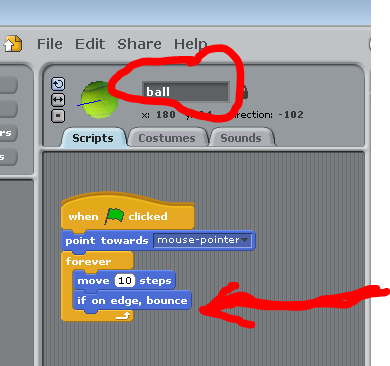 Add a Paddle
Add or draw another  sprite for the paddle

I picked a manhole cover

Resize and rename sprite to paddle

Move paddle to bottom of stage
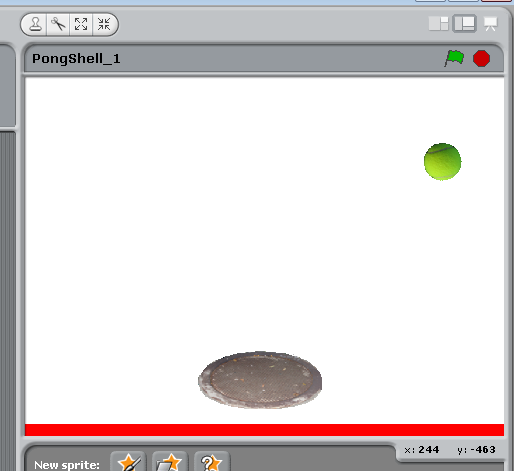 Make Paddle Move
Click Paddle

Go to Scripts

Add when Green Flag Clicked
Add Forever
Add set x to (motion)
Replace 0 with mouse x from 	Sensing

Click the Green Flag to Test
What happens?
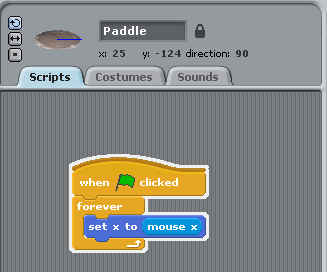 Bounce Off Paddle
Click the Ball Spring and add
a script

When Green Flag Clicked
forever if (control)
fill in condition with 
	touching (sensing)
pick touching paddle
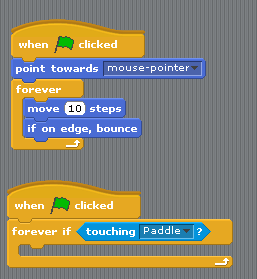 Bounce Off Paddle
fill in forever if with
    point in direction (motion)

replace 90 with 
  0 - 0 (operators)

replace first blank with
    direction (motion) of ball
replace second blank with  pick a random number   (operators)

type in 120 and 180
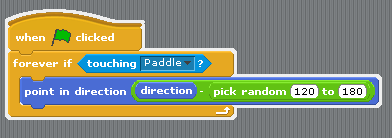 Game Over
Click Ball sprite

Build another script

When Green Flag Clicked
forever if
touching color (sensing)
click color for eye dropper    and click orange

add say "Game Over" for    2 seconds (looks)

stop all (control)
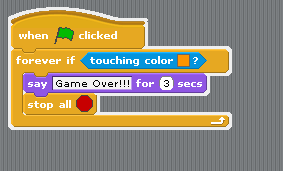 More!
Try Changing Speed
Other things to hit
Multiple balls
Multiple lives